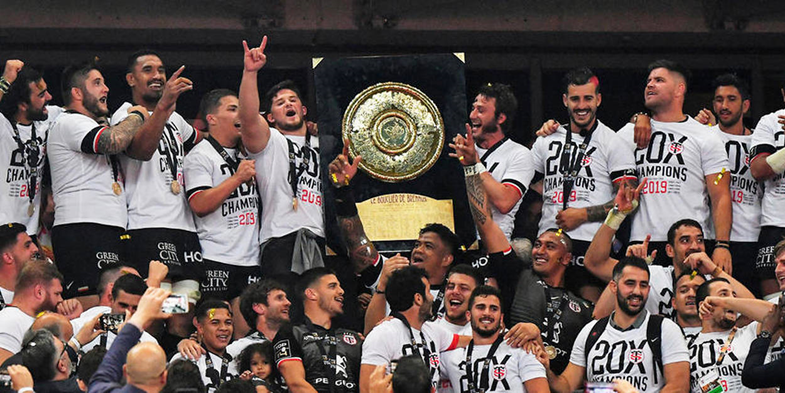 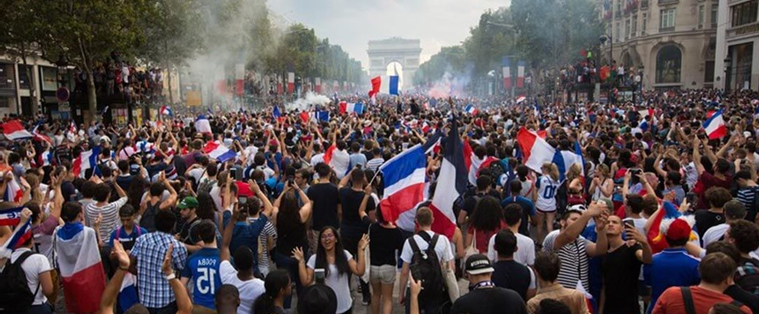 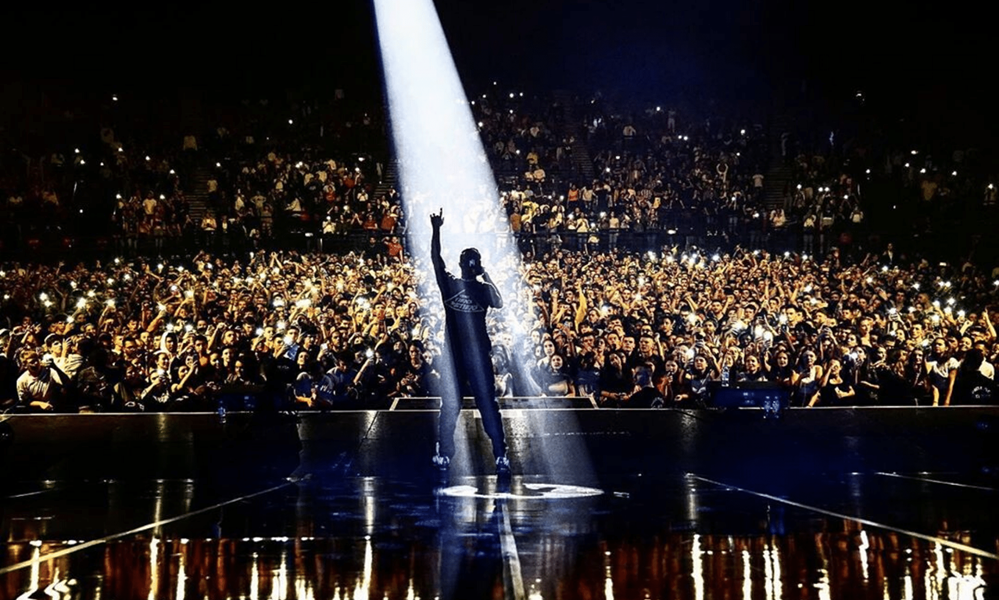 Ballon rond ou ovale
Rockers, rappeurs, chanteurs.
Des enfants de la Balle
Qui nous ont fait vibrer.


On les a tant aimés 
Qu’ils restent dans nos cœurs.
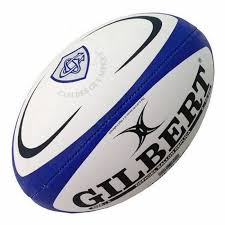 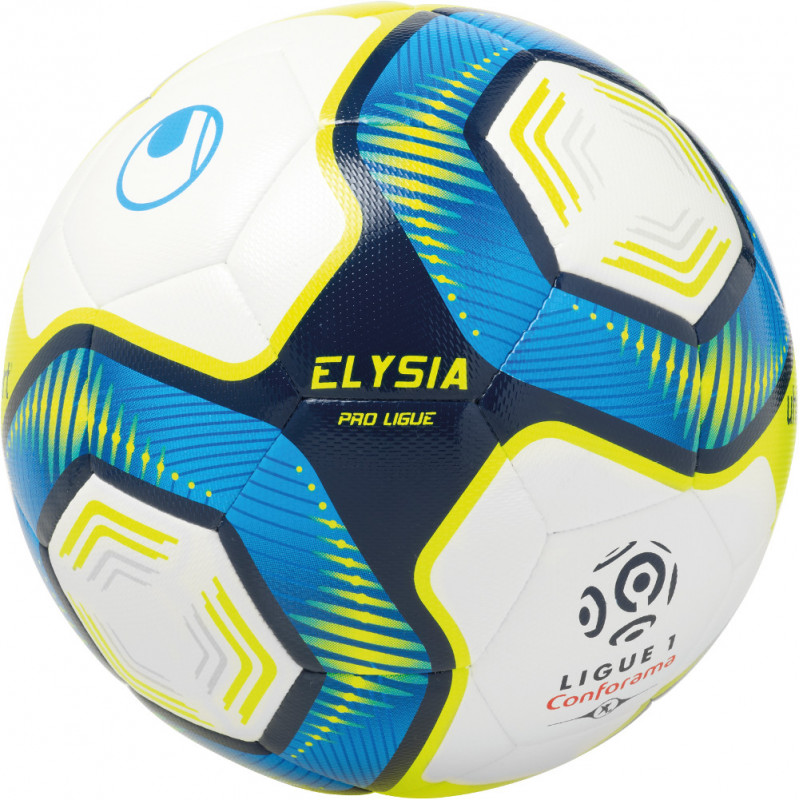 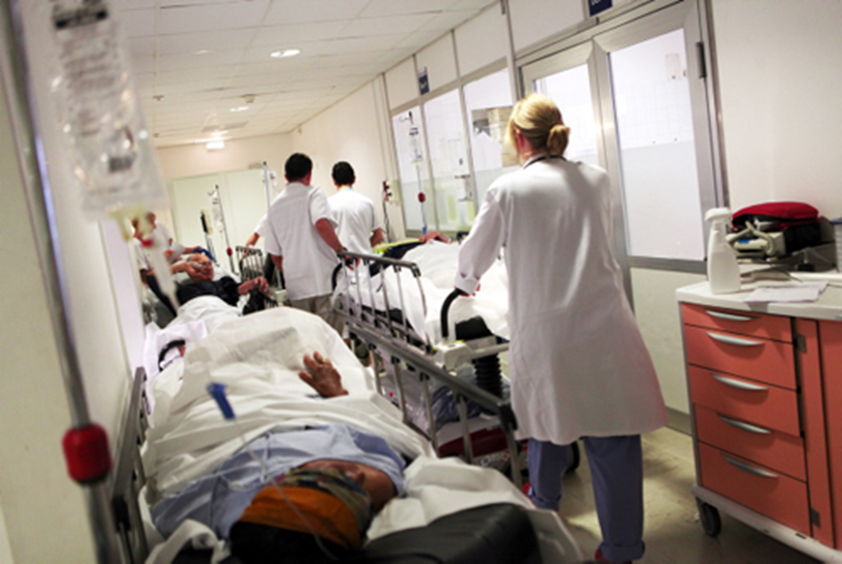 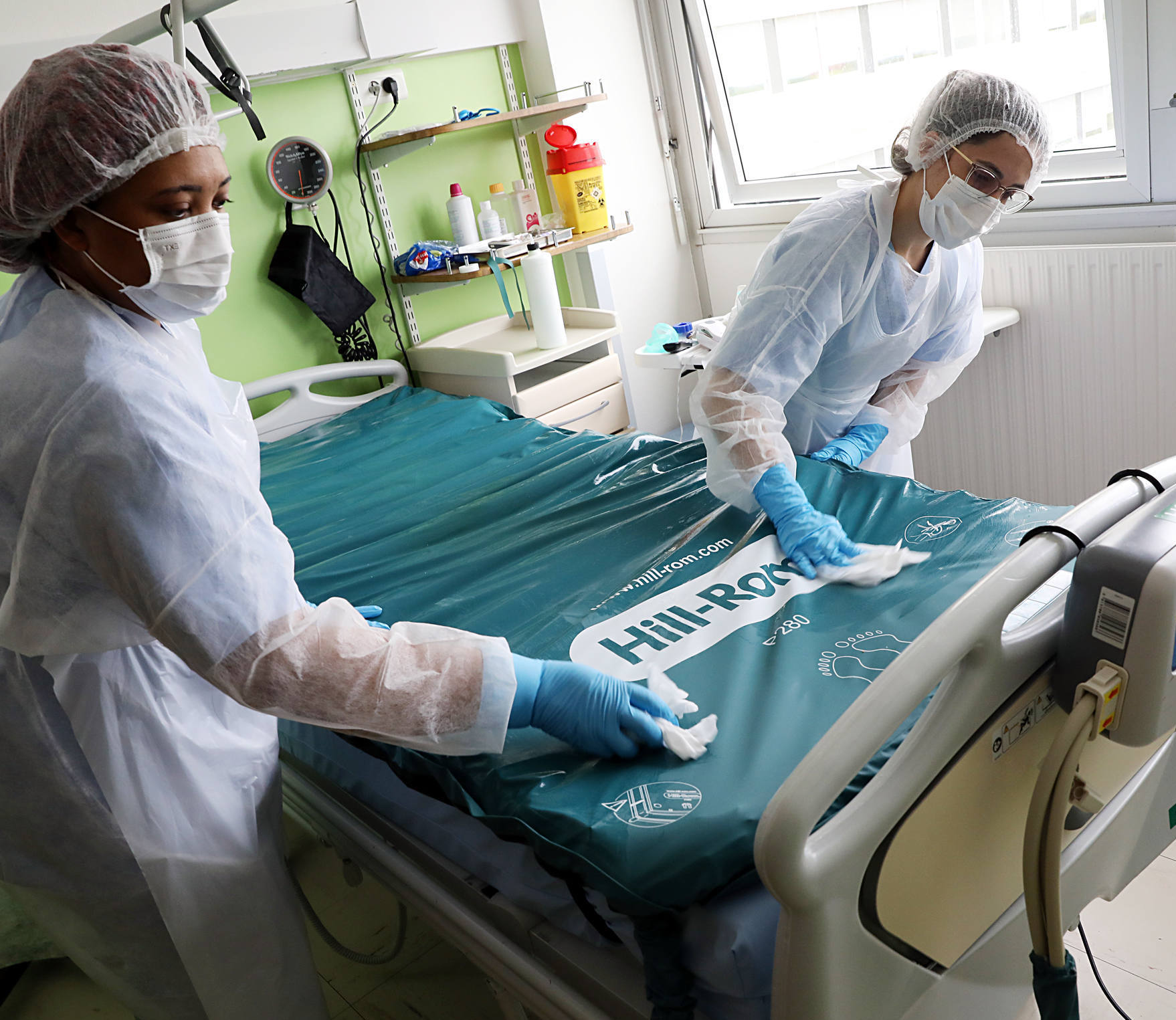 Ce n’est pas dans un stade
Mais dans un hôpital.
Pas de scène, ni podium,
Juste des femmes, des hommes
Qui se donnent tant de mal
Et qu’à peine on regarde.
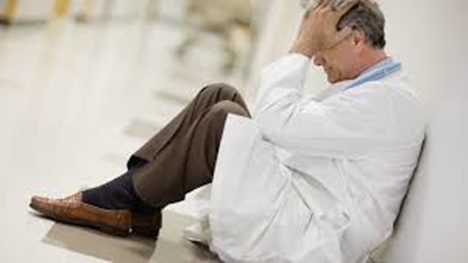 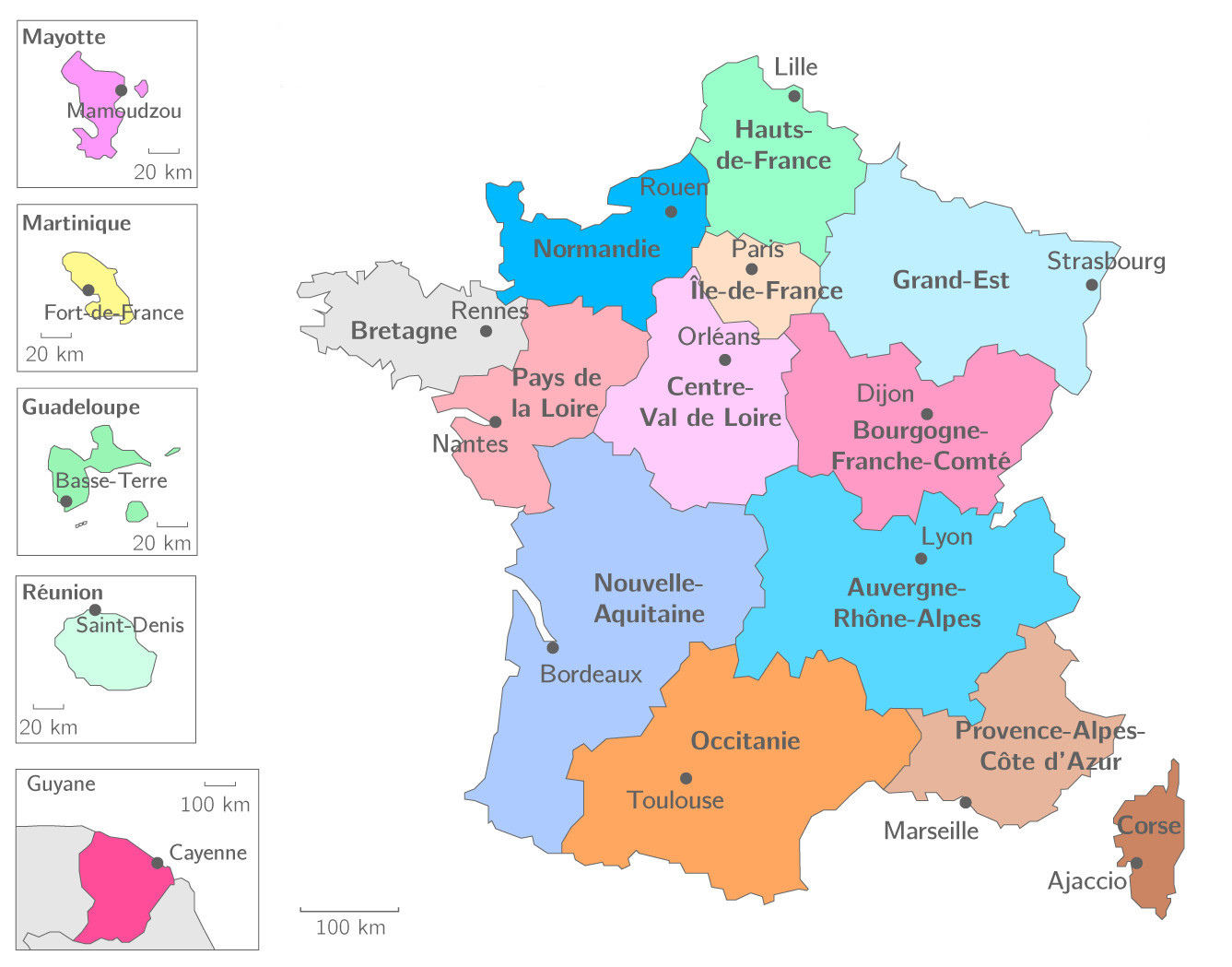 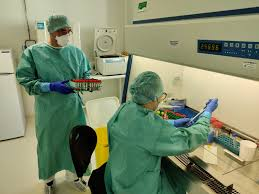 Dans leur laboratoire
Du matin jusqu’au soir,
D’Ajaccio au Grand Est,
Infiniment modestes,
Au péril de leur vie, 
Sacrifiant leur famille.
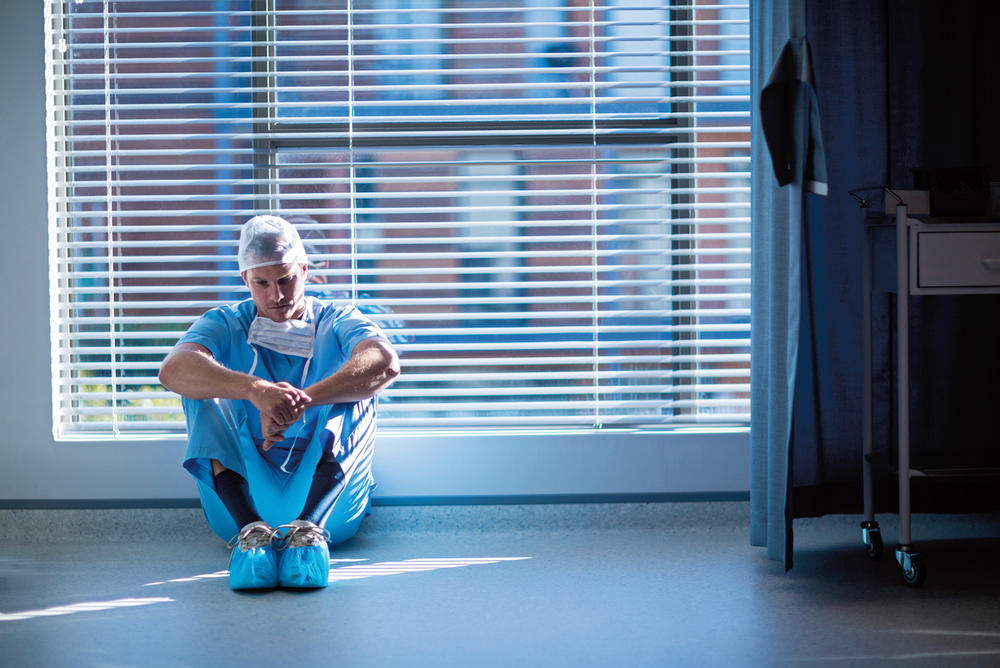 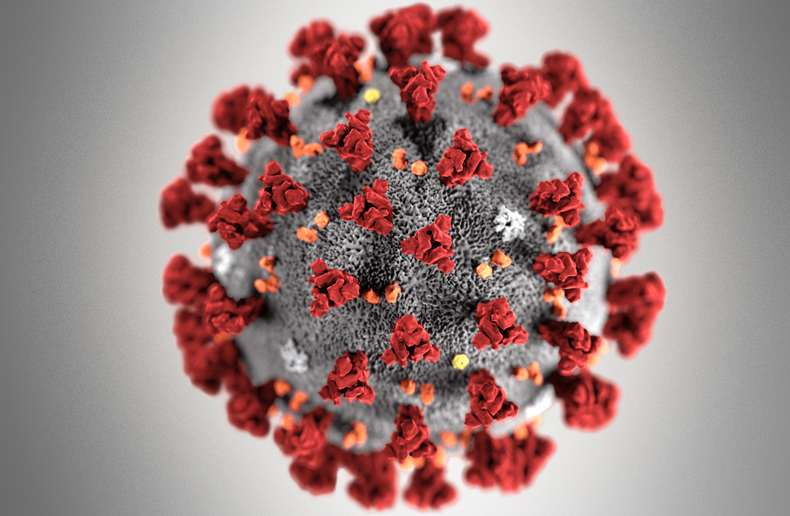 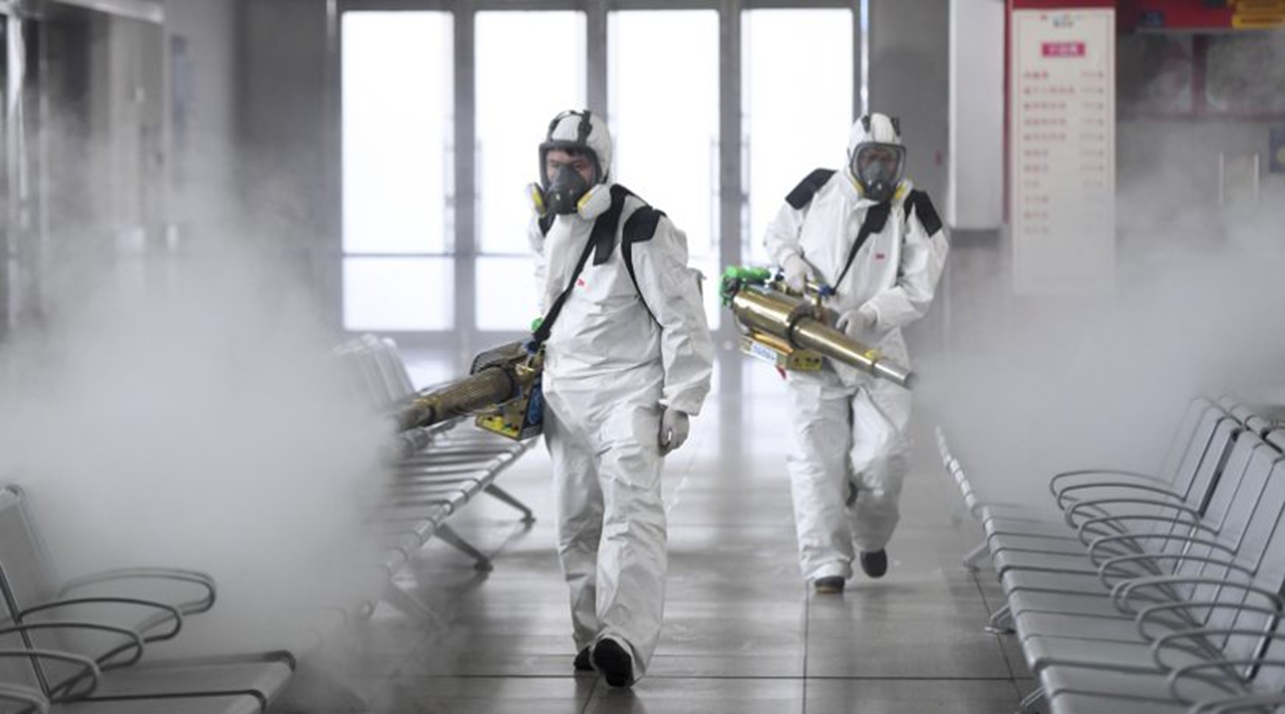 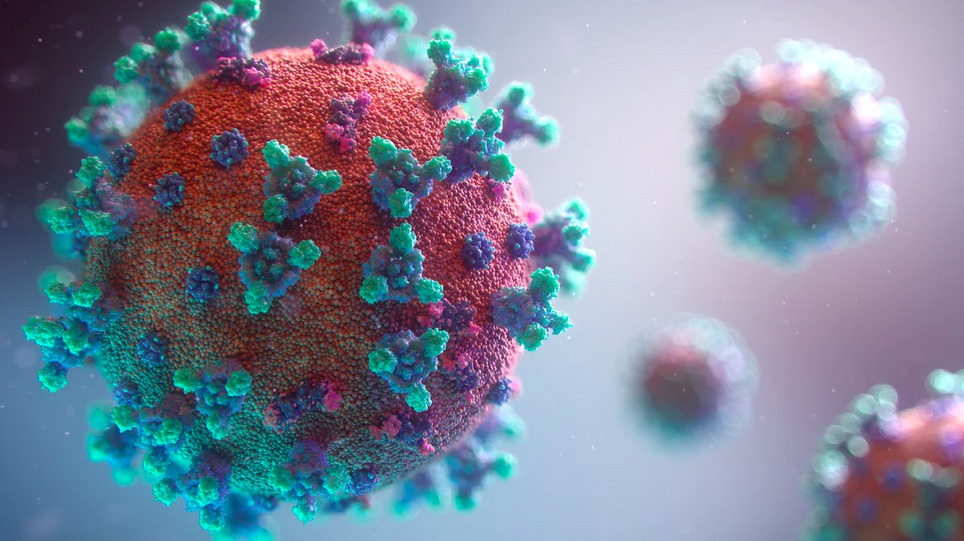 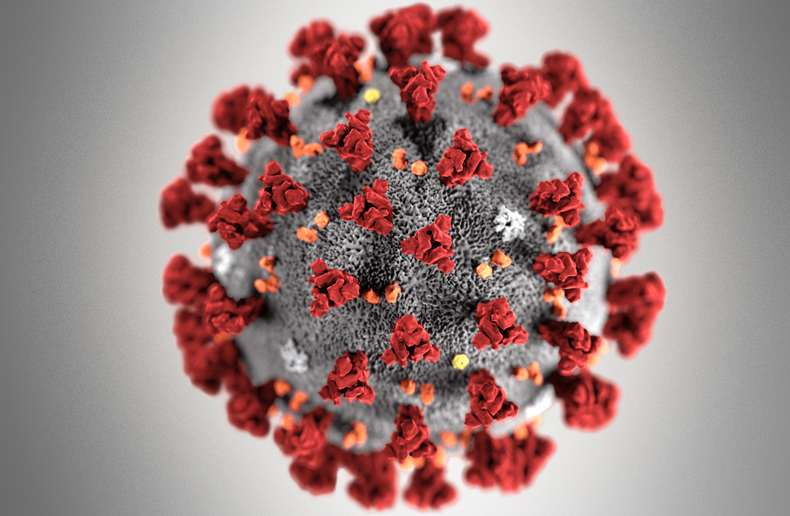 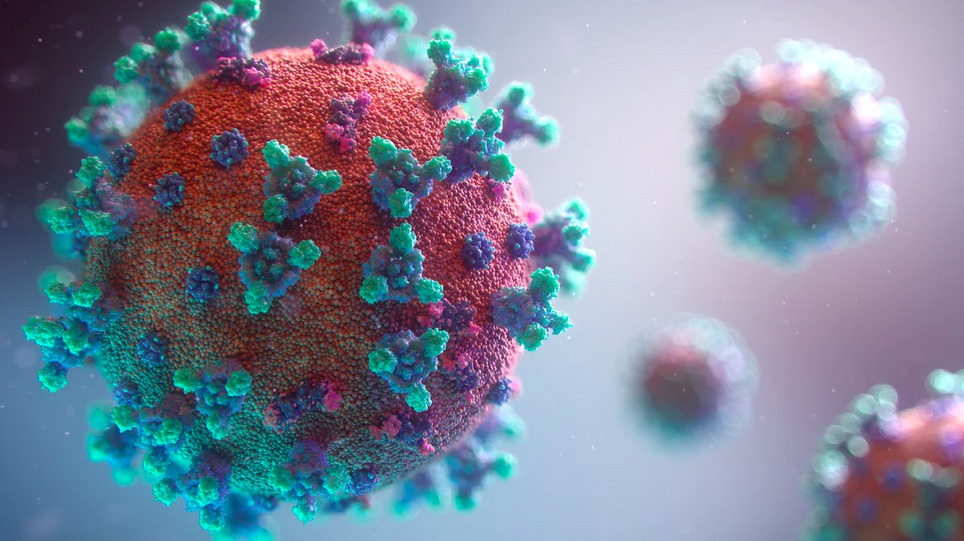 Ils cherchent à édifier 
Et non à soulever
Un noble bouclier, 
Pas celui de Brennus
Mais contre ce virus,
Ils en font toujours plus
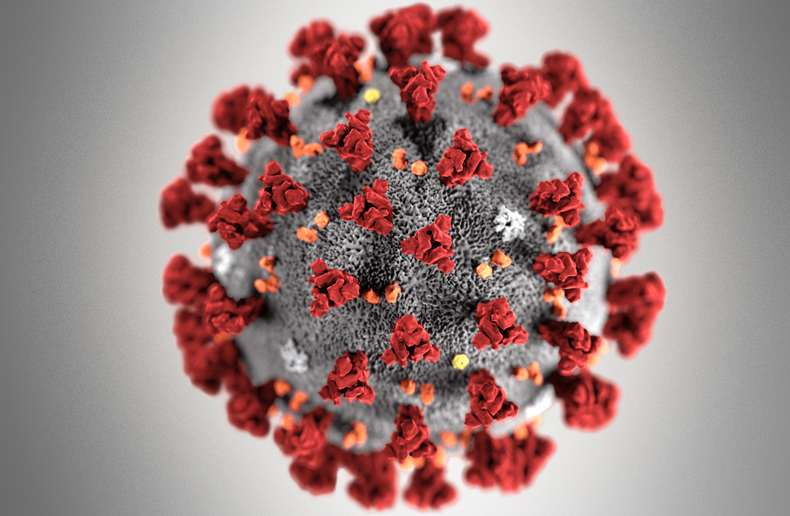 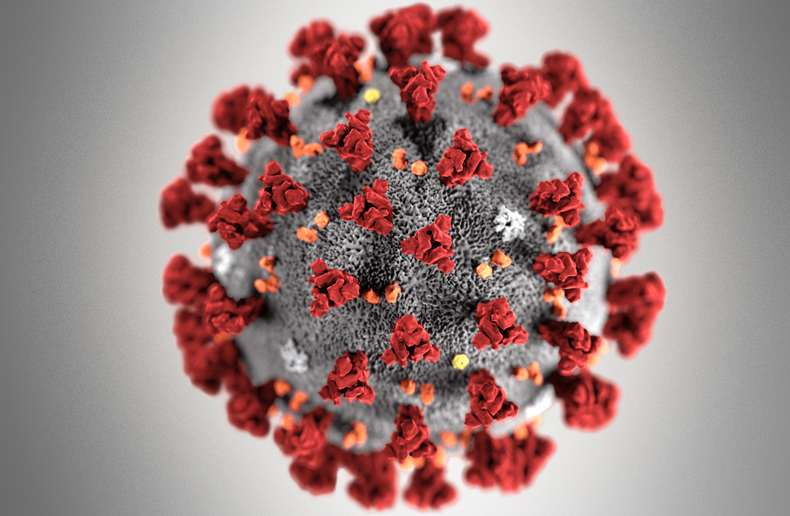 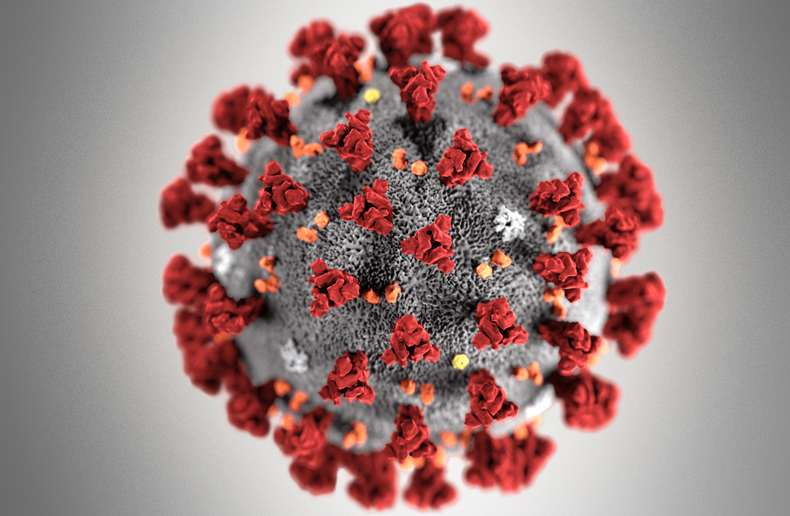 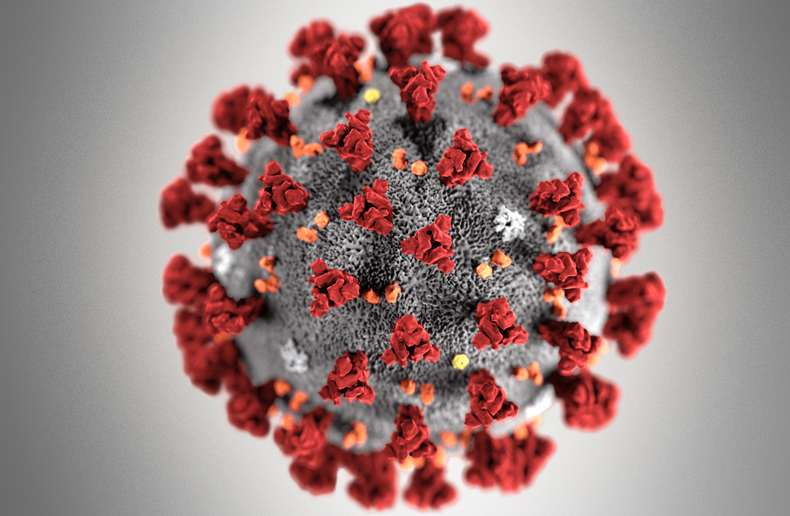 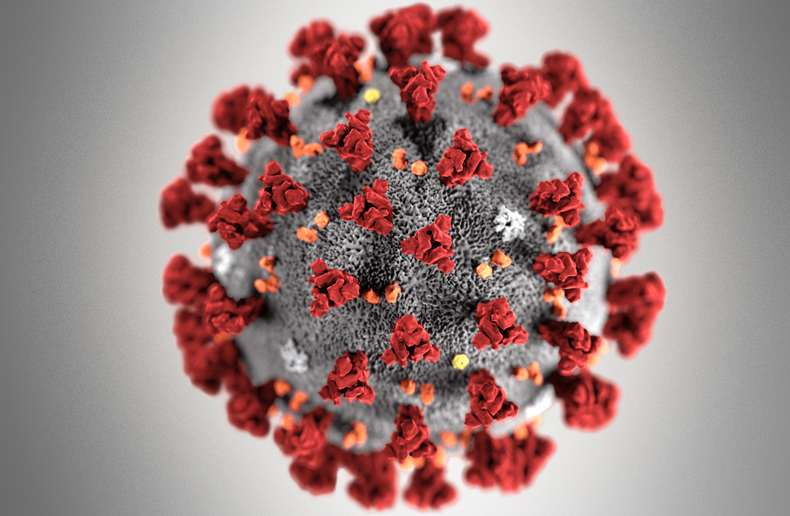 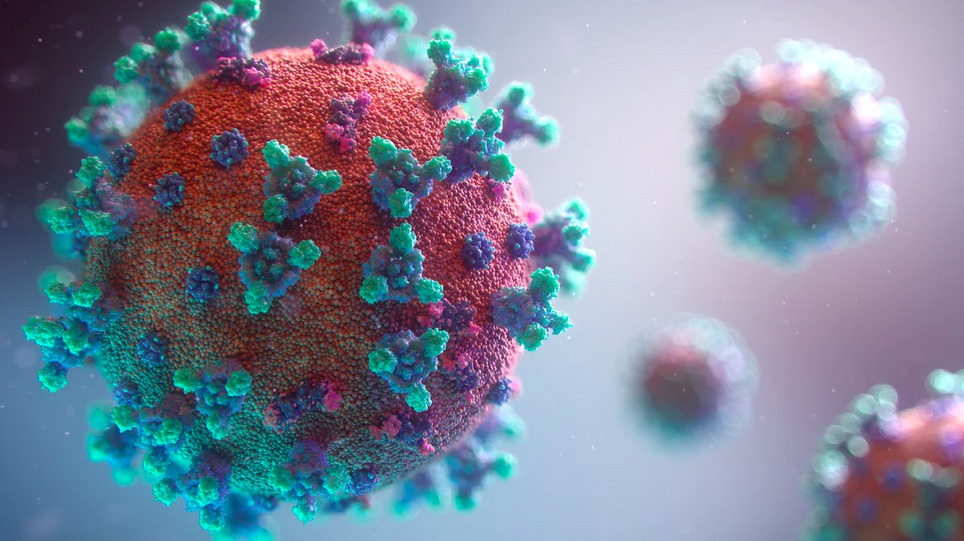 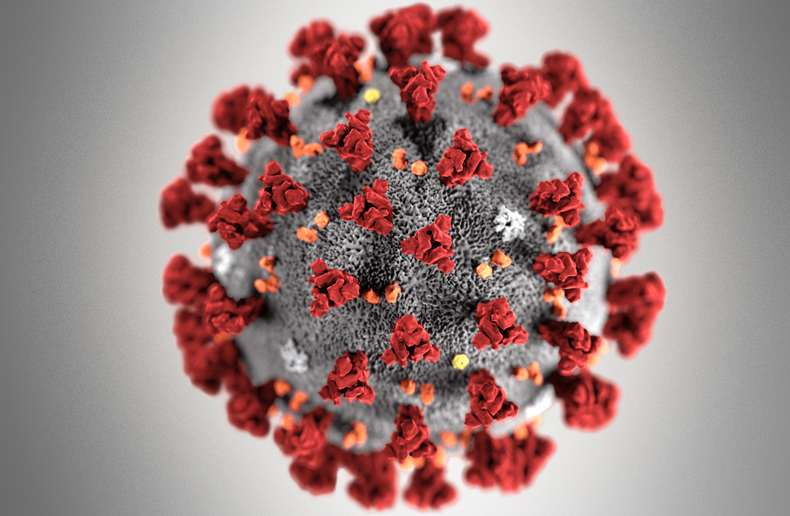 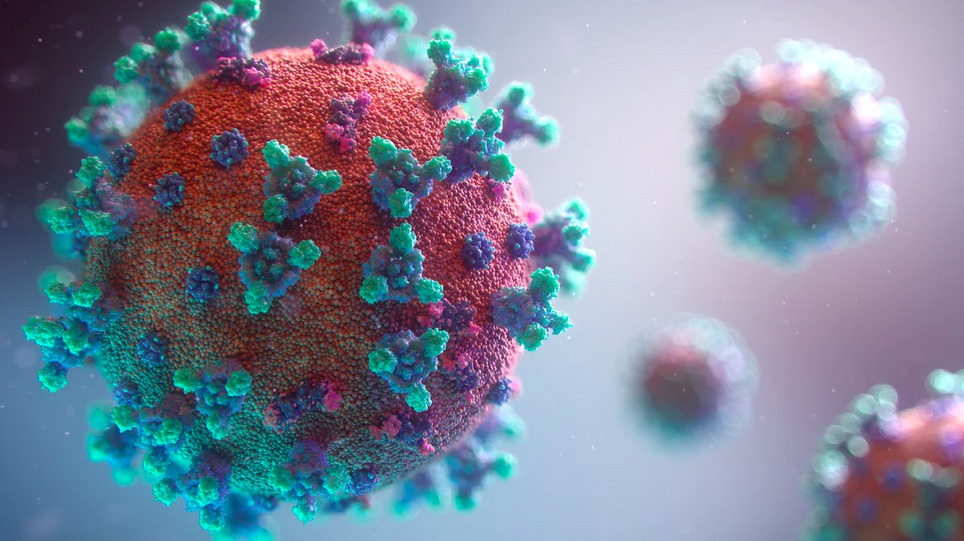 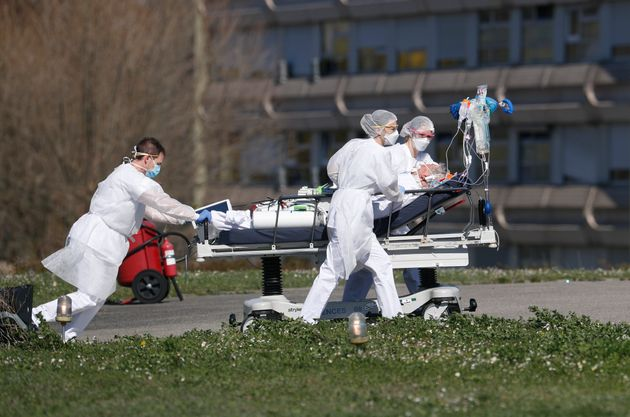 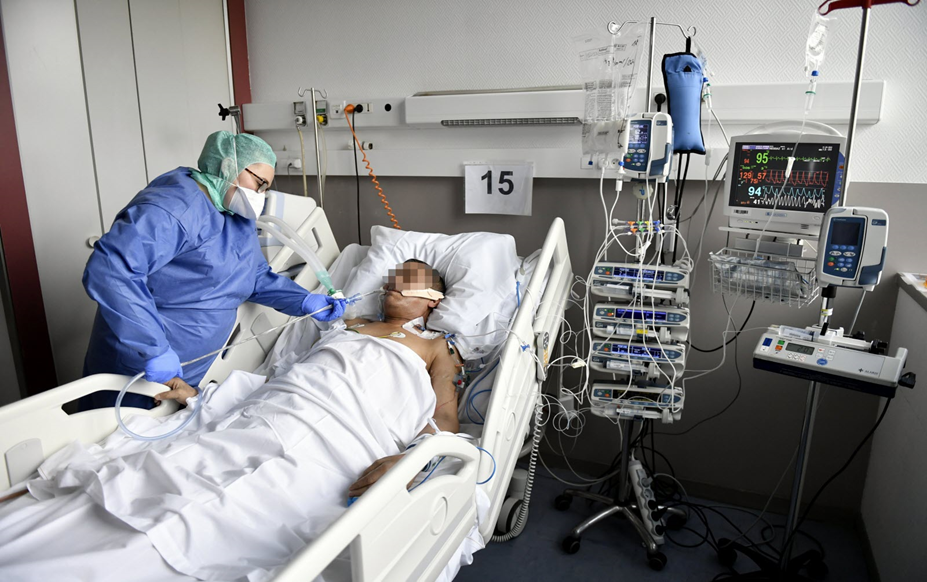 Plus rude est ce combat,
Plus grave la mélodie.
Provoquer un coma 
Pour adoucir la vie.
Vos cœurs à l’unisson
Visent la guérison.
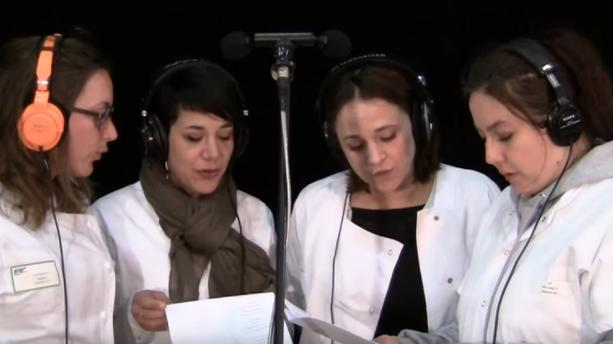 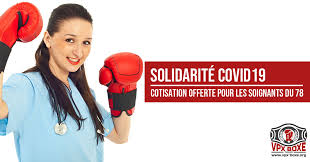 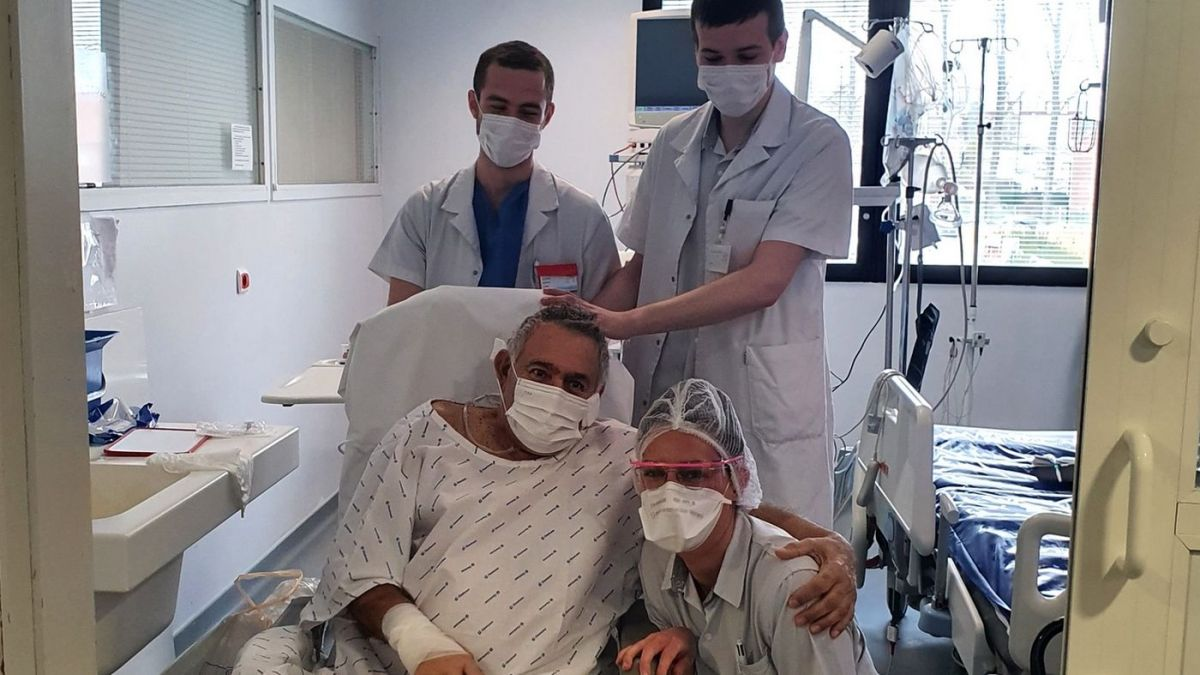 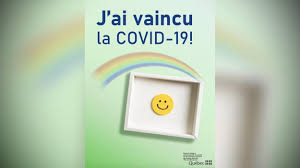 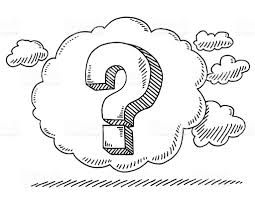 Où sont nos vraies valeurs ?
Qui sont nos vrais héros ?
Gagner en quelques heures
Des millions d’euros ?
S’échiner jour et nuit
À épargner des vies ?
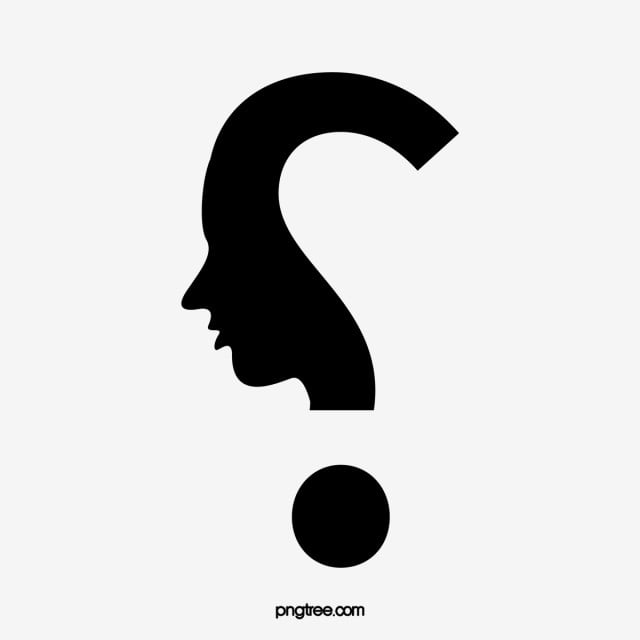 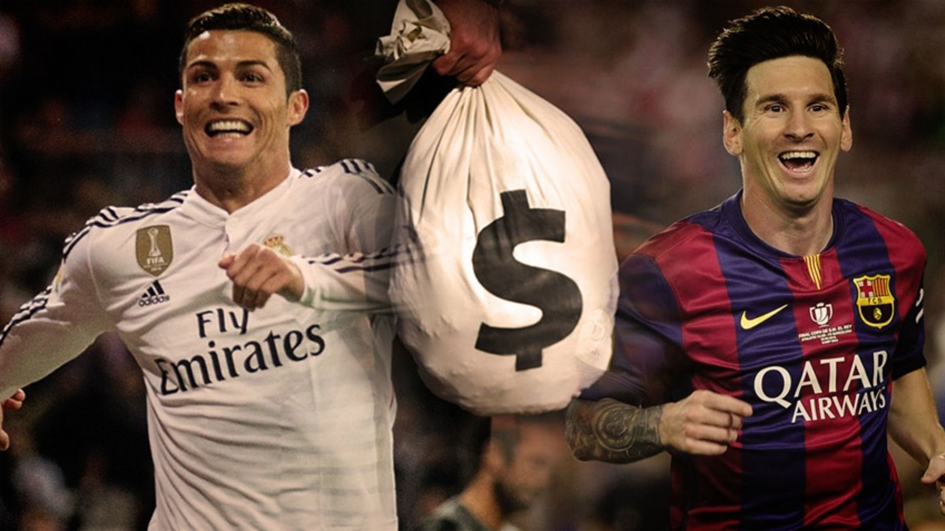 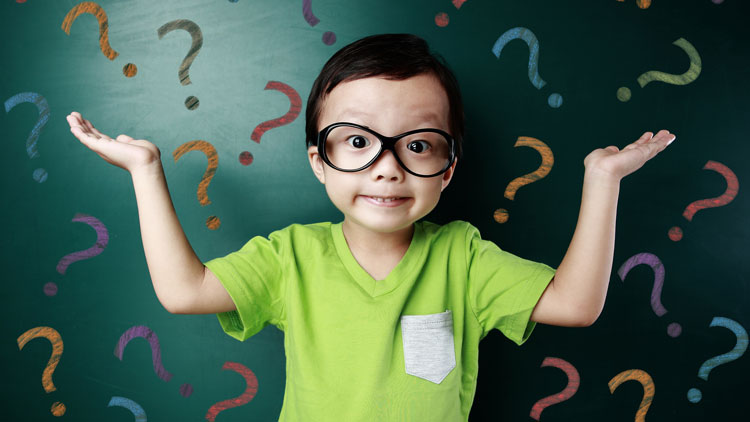 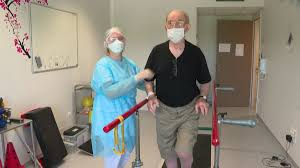 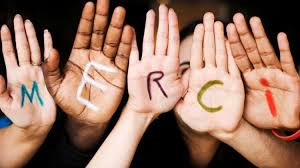 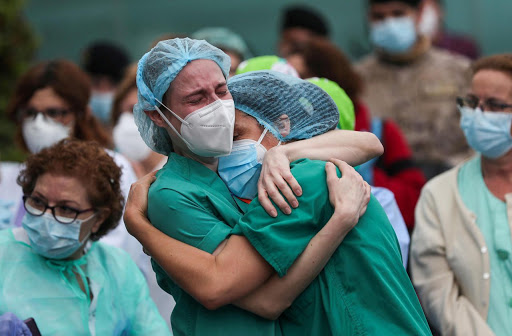 Bas les masques, Malfrats !
Ni rappel, ni ola,

Vous valez mieux que ça
Personnel poignant.

Mille applaudissements,
Tous nos remerciements.
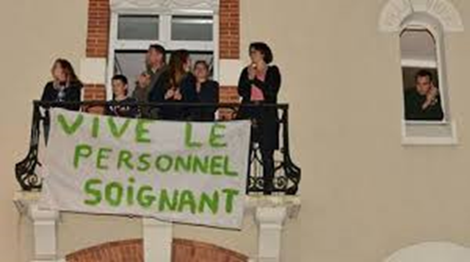 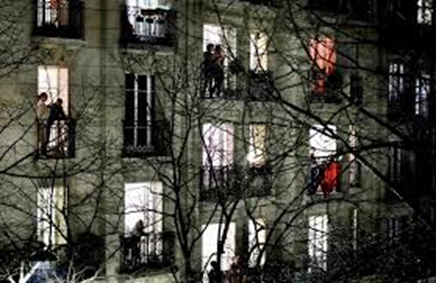 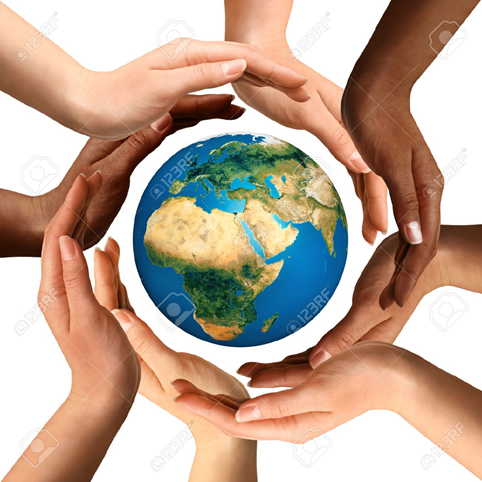 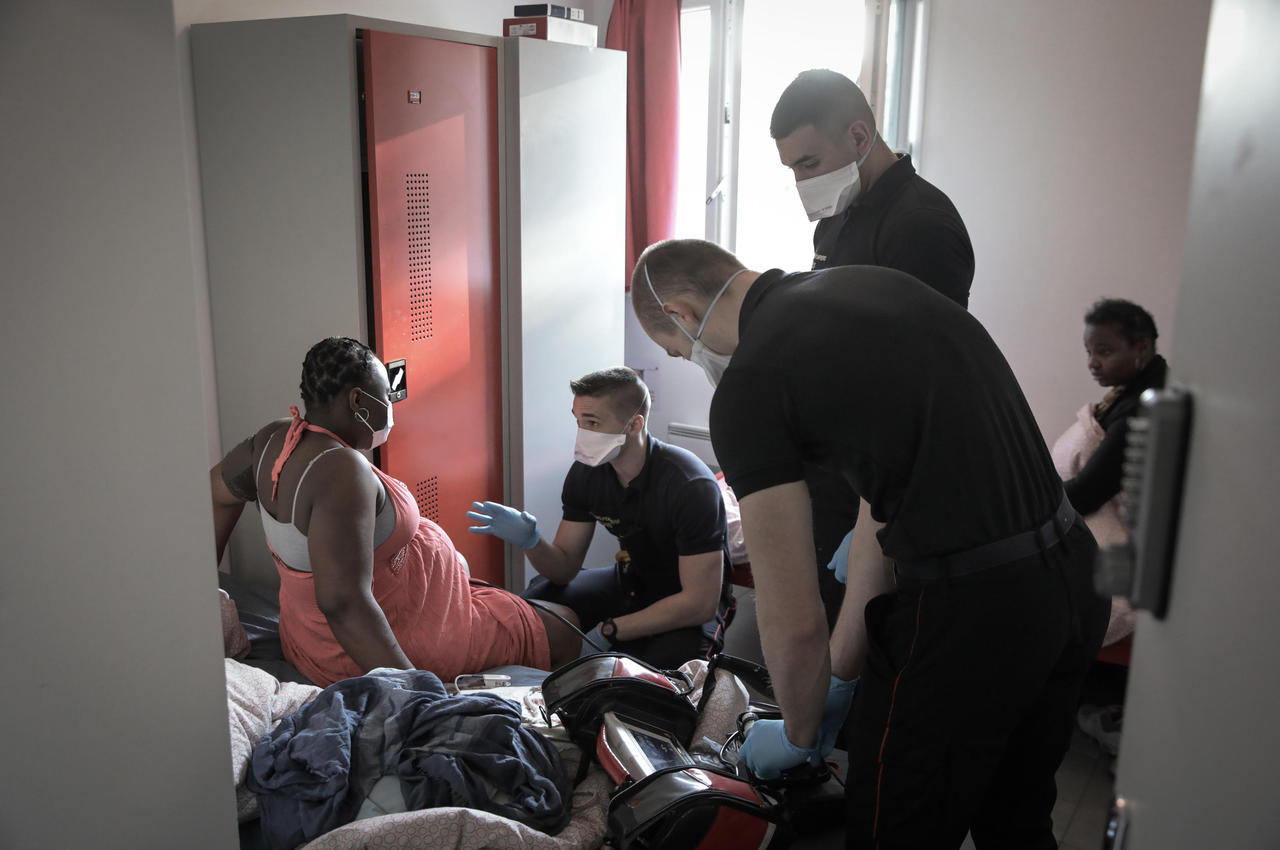 Parmi vos qualités,
Il en est une, immense :

 Avoir redonné sens, 
Et de quelle manière,
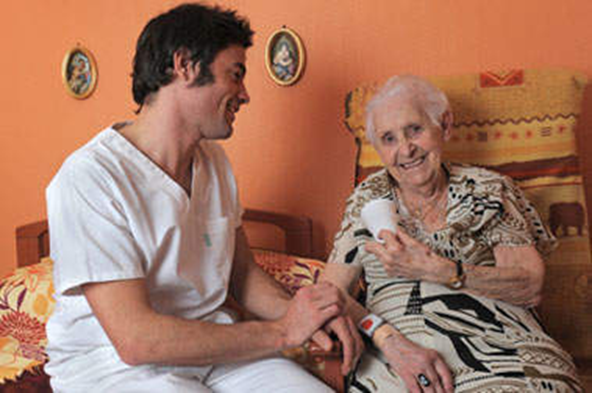 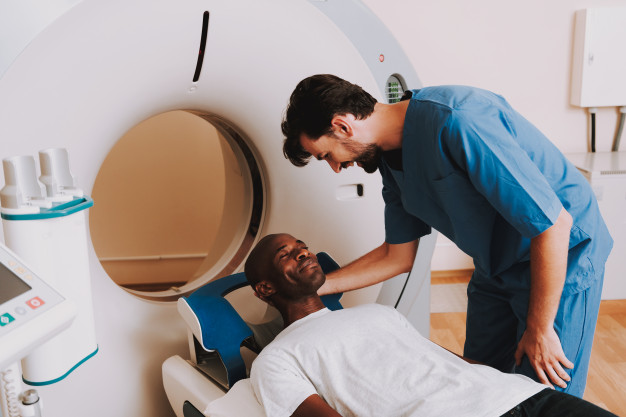 HUMANITÉ
Au mot
Qui n’en avait plus guère.